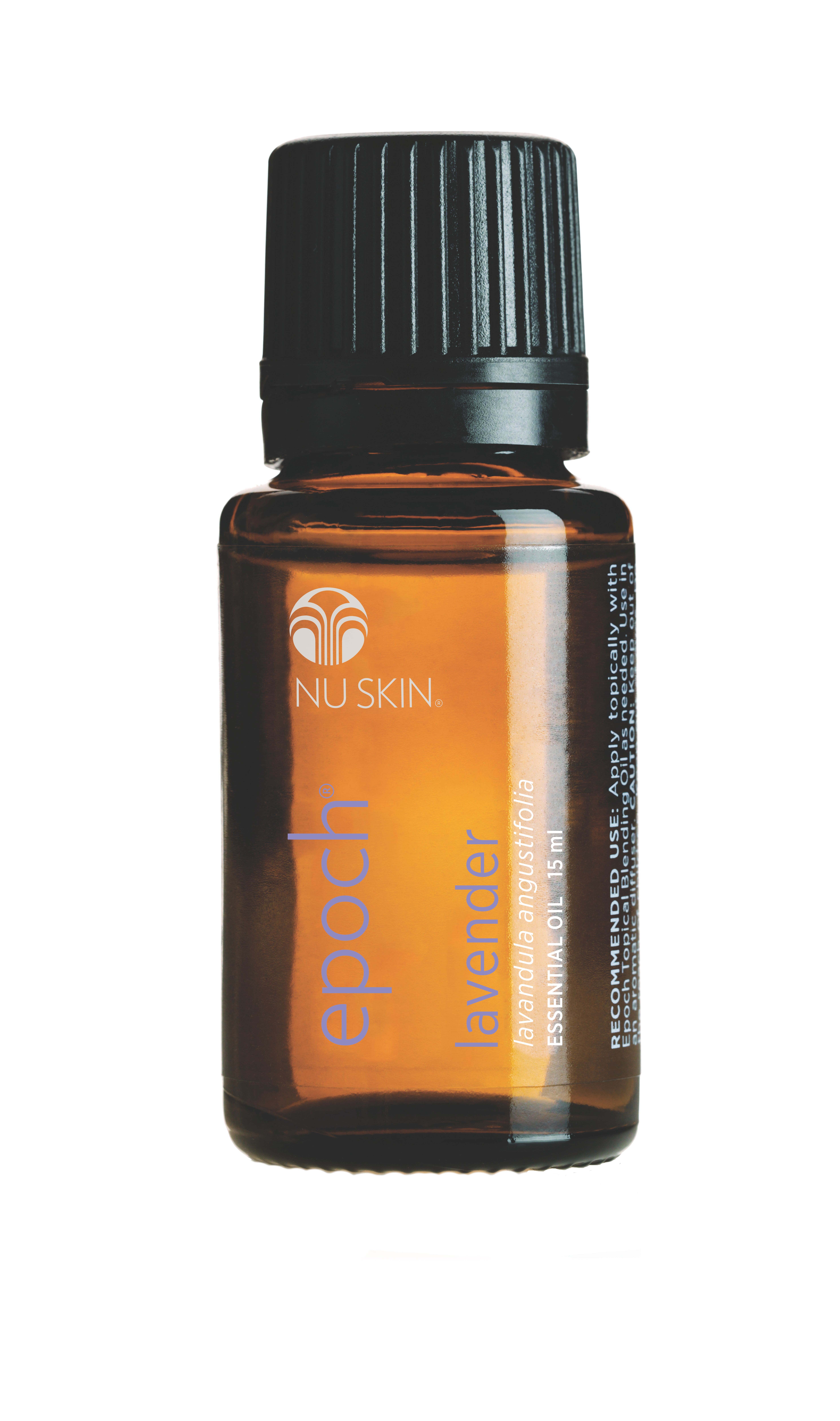 Epoch Lavender Essential Oil
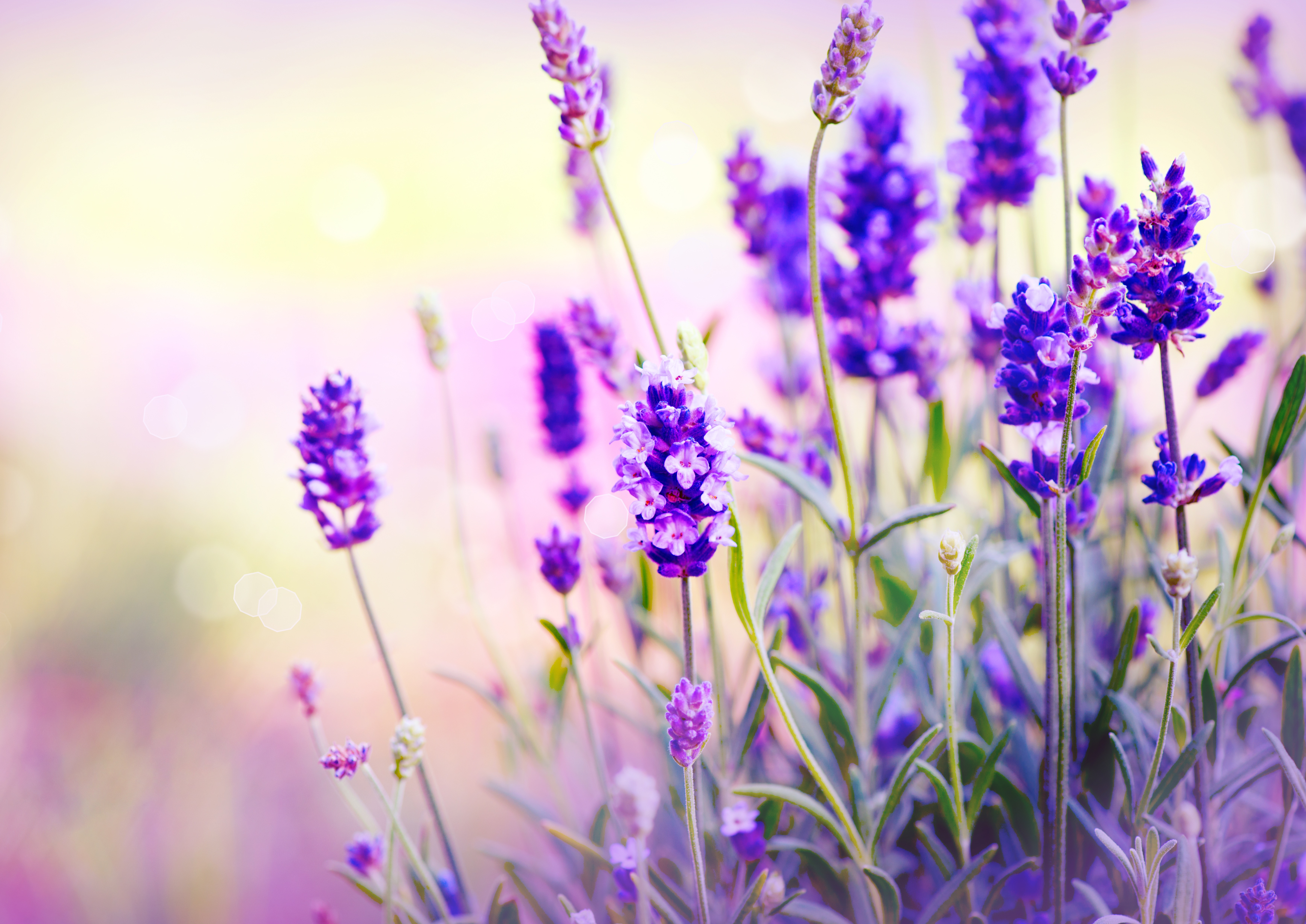 Lavender
Lavender has a floral, herbaceous, earthy aromatic profile.
[Speaker Notes: Lavender has a floral, herbaceous, earthy aromatic profile. A scientific name for lavender is Lavandula angustifolia.]
Ethnobotanical history
Many cultures used lavender as a relaxing form of aromatherapy. 
For centuries, people have used lavender as a basic ingredient for many fragrances. 
Romans used lavender for its cleansing and healthful properties.
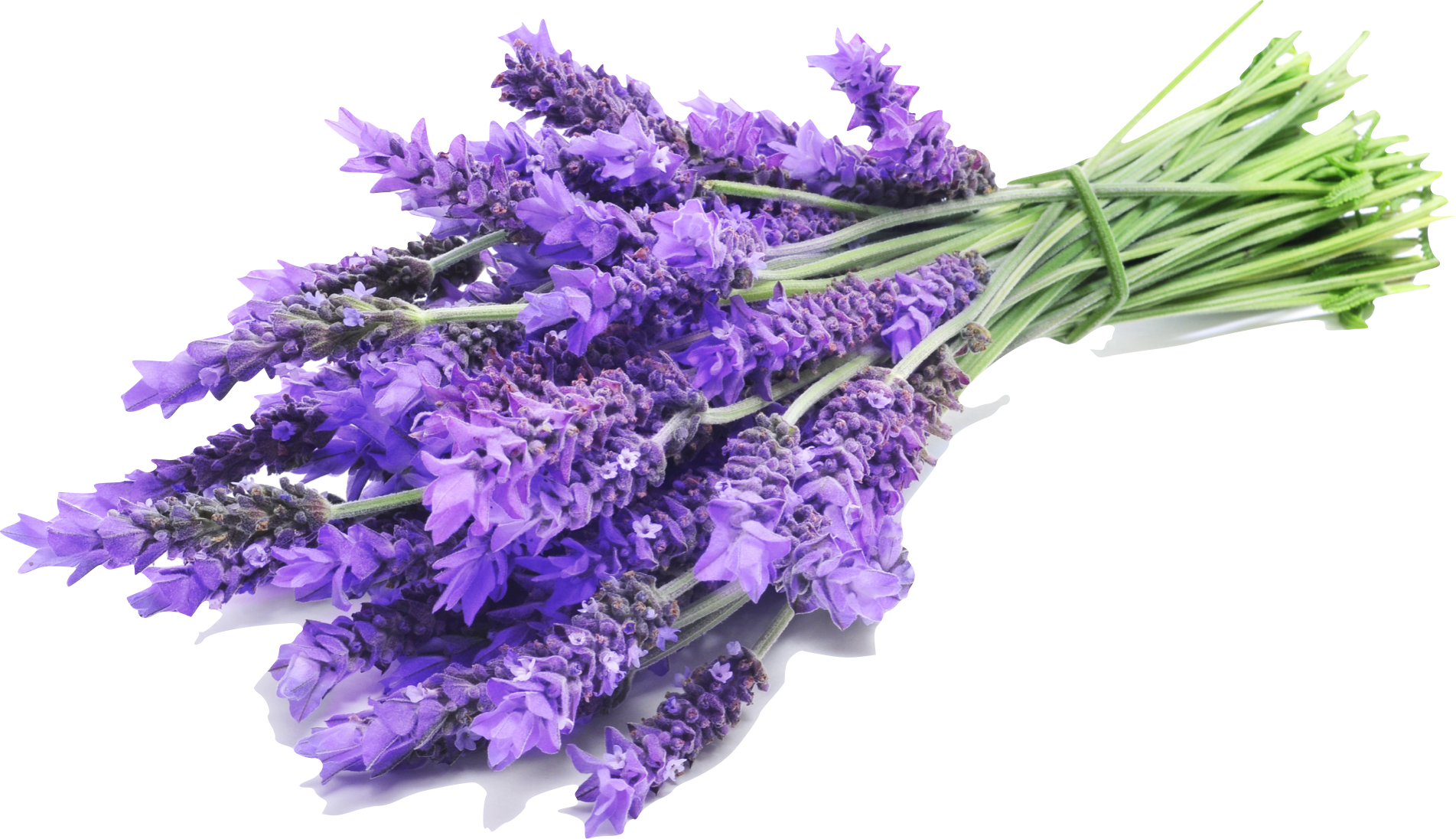 [Speaker Notes: Many cultures used lavender as a relaxing form of aromatherapy. For centuries, people have used lavender as a basic ingredient for many fragrances. Romans used lavender for its cleansing and healthful properties.]
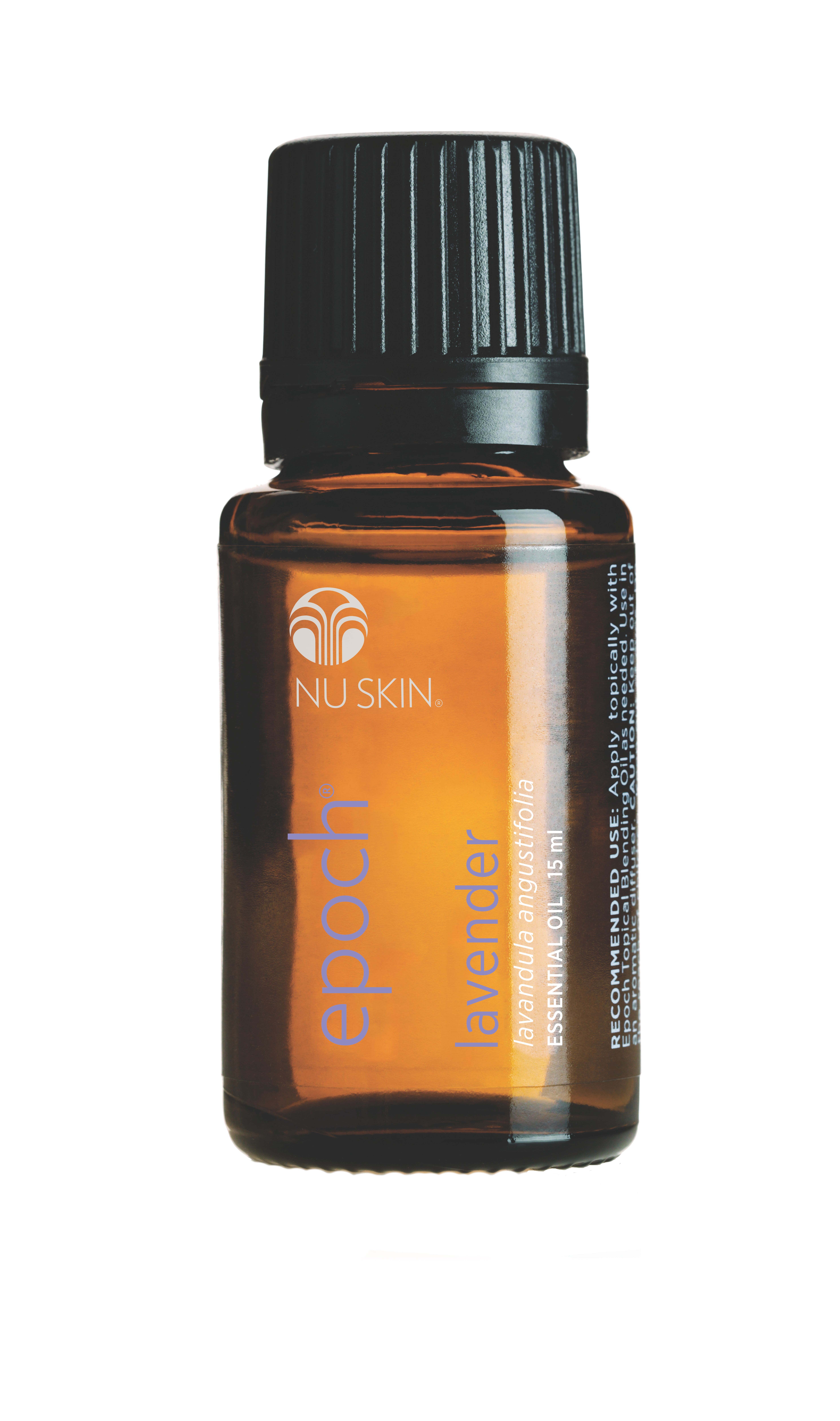 Usage
Diffuse with an Epoch diffuser
Apply to the bottom of your feet
Apply to your wrists as a fragrance 
Apply on your back when restless 
Use when massaging your scalp
Use a few drops in a warm bath
Rub oil on your pillow at night to calm and soothe
[Speaker Notes: Today, Lavender still has many uses. When mixed with Epoch Topical Blending Oil it can be applied to the bottom of your feet, your wrists as a fragrance, on your back when restless, and used when massaging your scalp. Epoch Lavender is perfect to diffuse into the air with an Epoch diffuser. You can also put a few drops in a warm bath or rub this oil on your pillow at night to calm and soothe.]
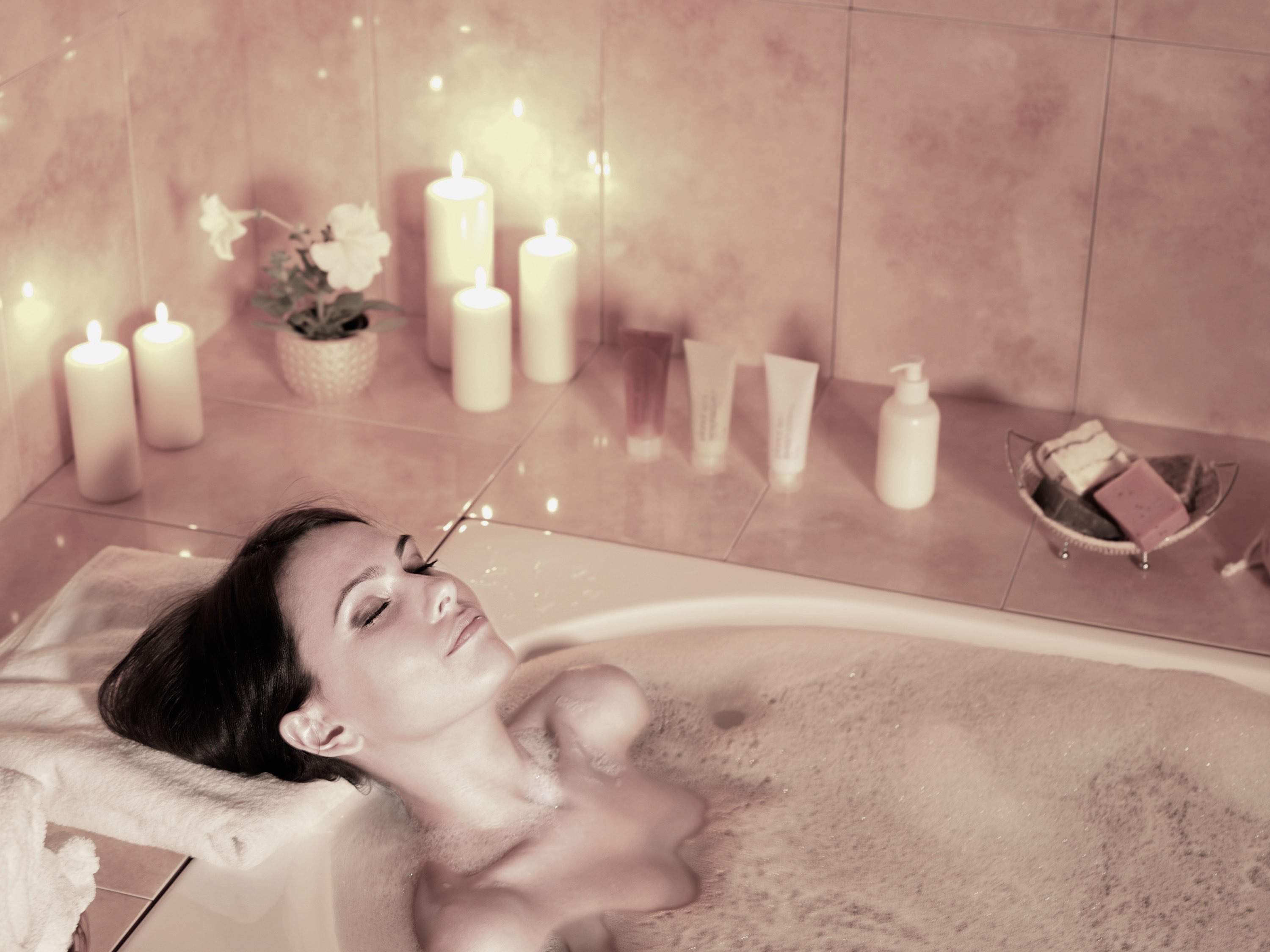 EPOCH Lavender
Tranquility | Peace | Relaxing | Calming
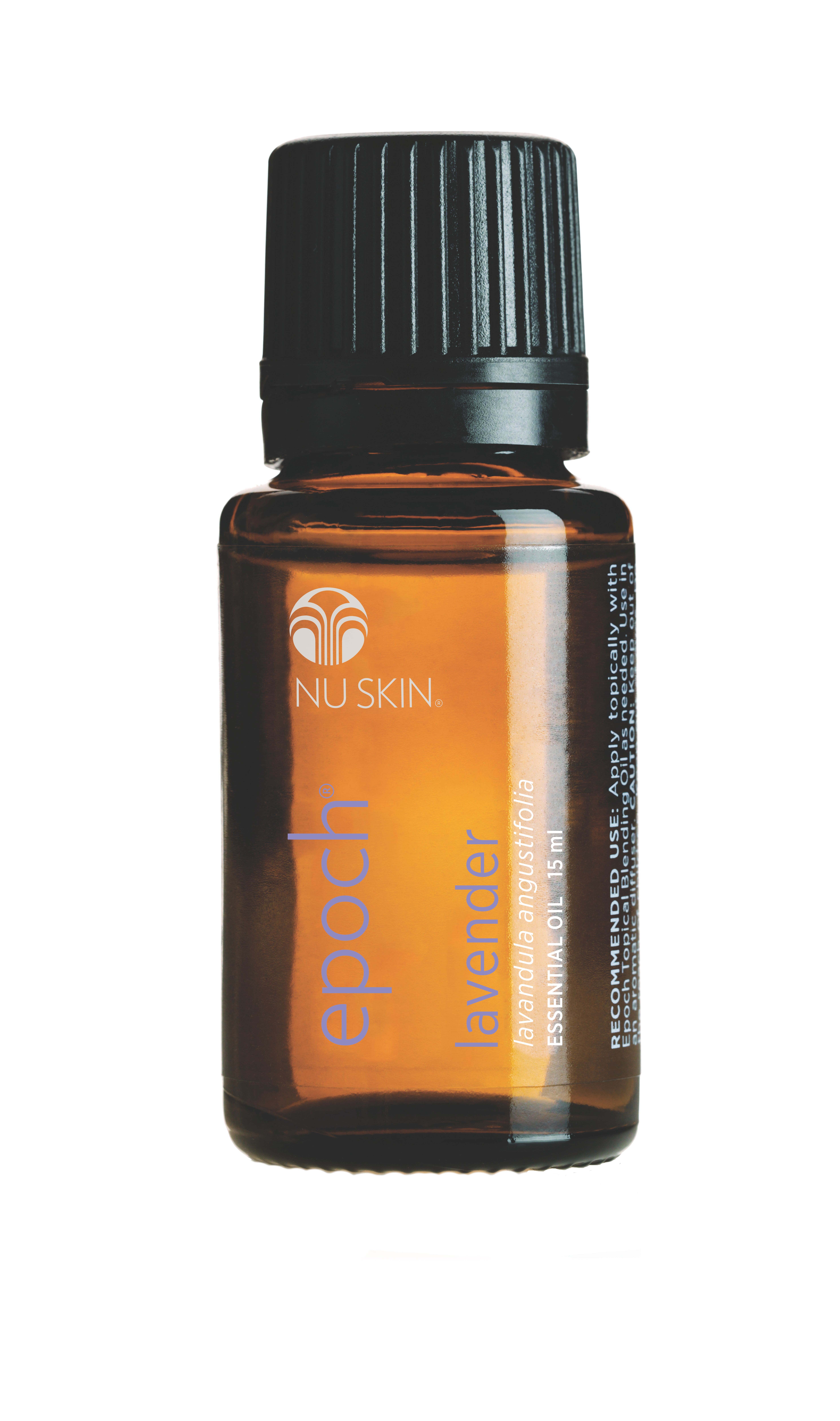 [Speaker Notes: The natural, floral aroma of Epoch Lavender essential oil provides a sense of tranquility and peace. Enjoy a relaxing end to even the busiest day with the calming benefits of Epoch Lavender.]